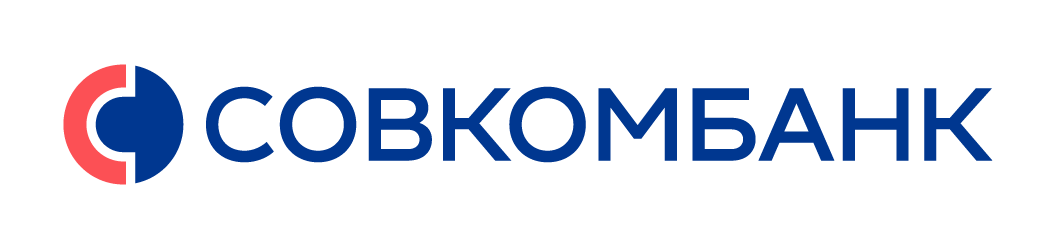 ИПОТЕЧНЫЕ  ПРОГРАММЫ
sovcombank.ru
Программы кредитования
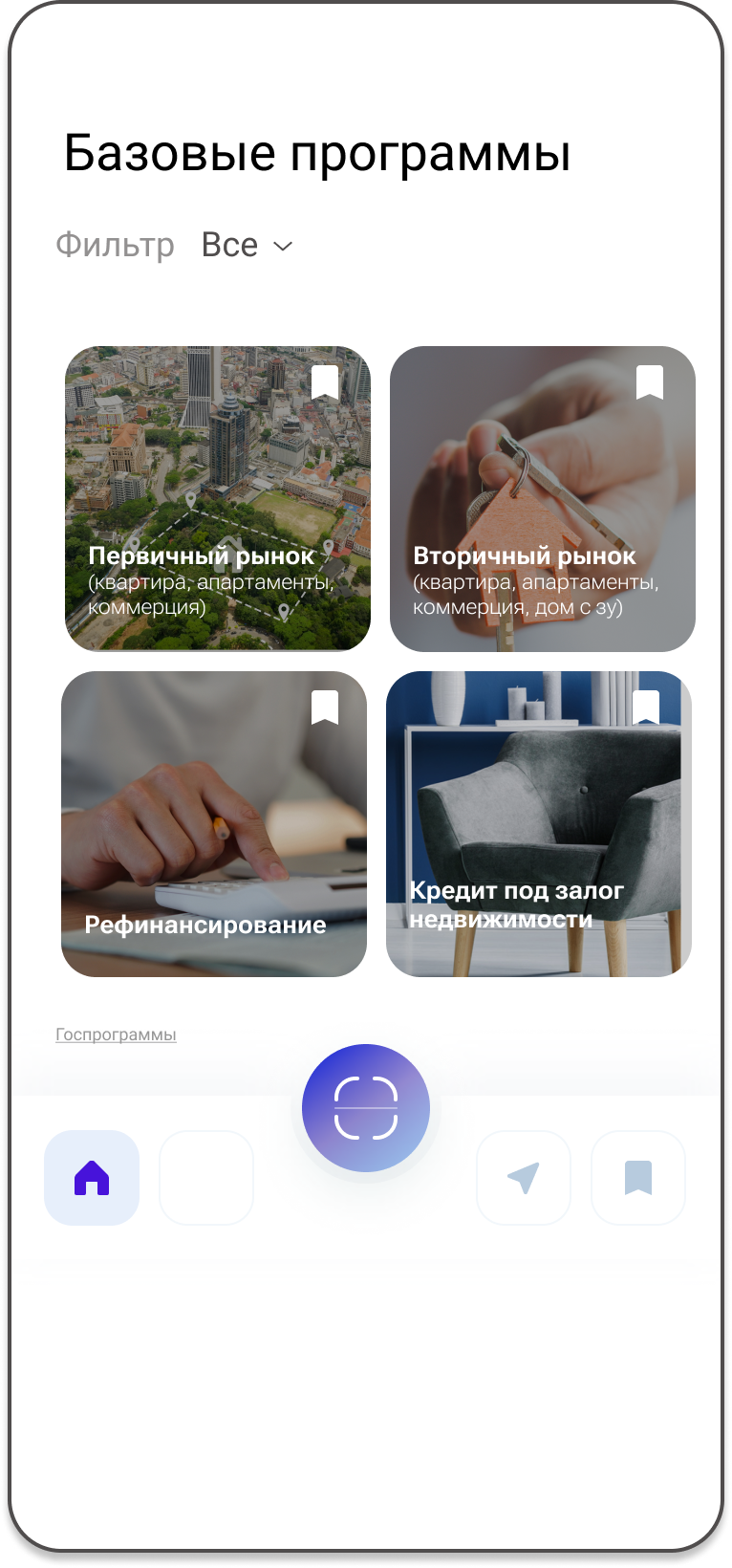 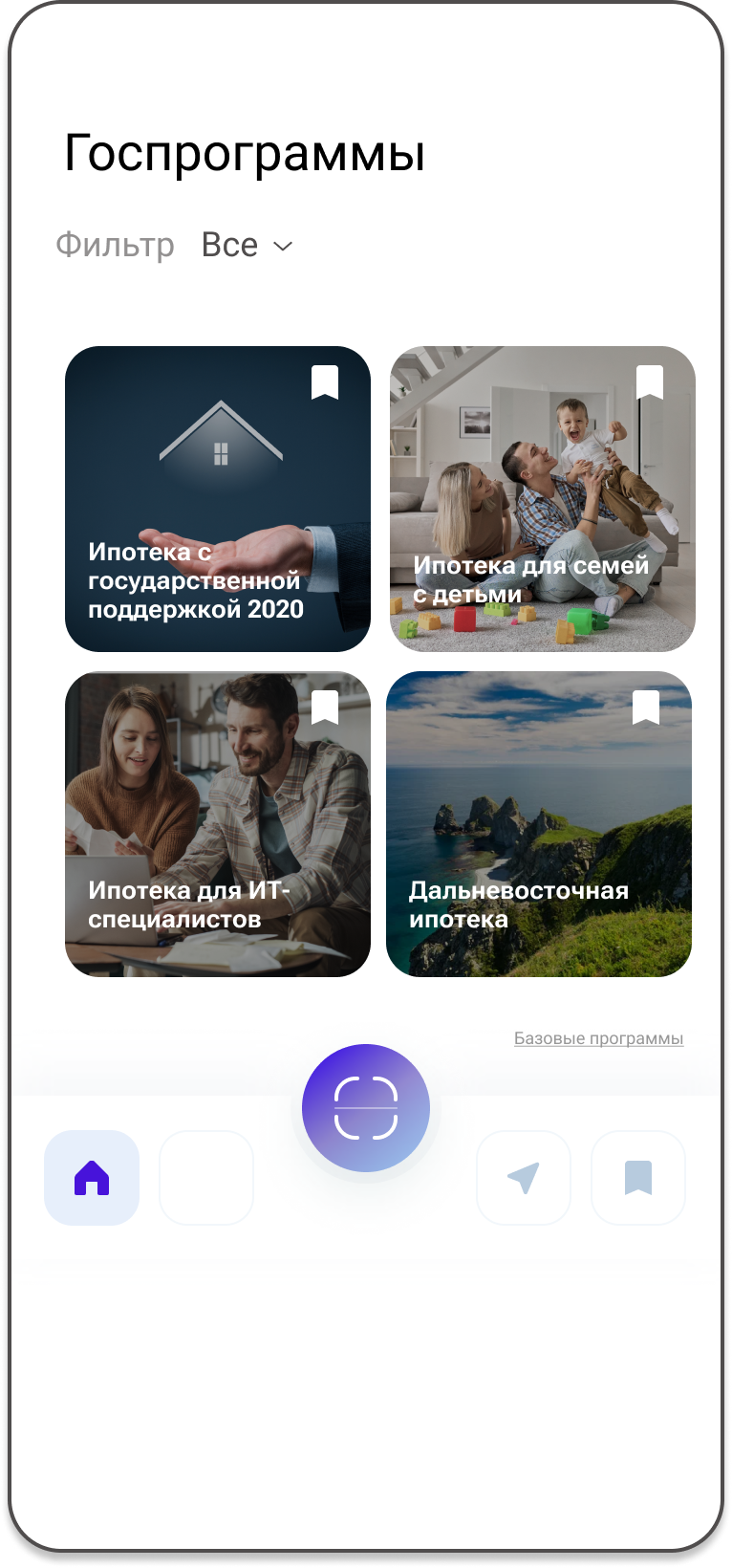 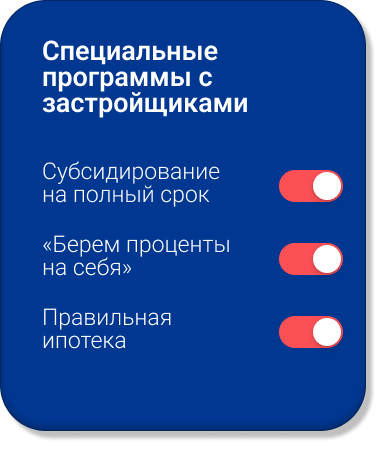 Антикризисные инструменты
ДЛЯ ПЕРВИЧНОГО И ВТОРИЧНОГО РЫНКОВ, в т.ч. ВСЕ ГОС.ПРОГРАММЫ
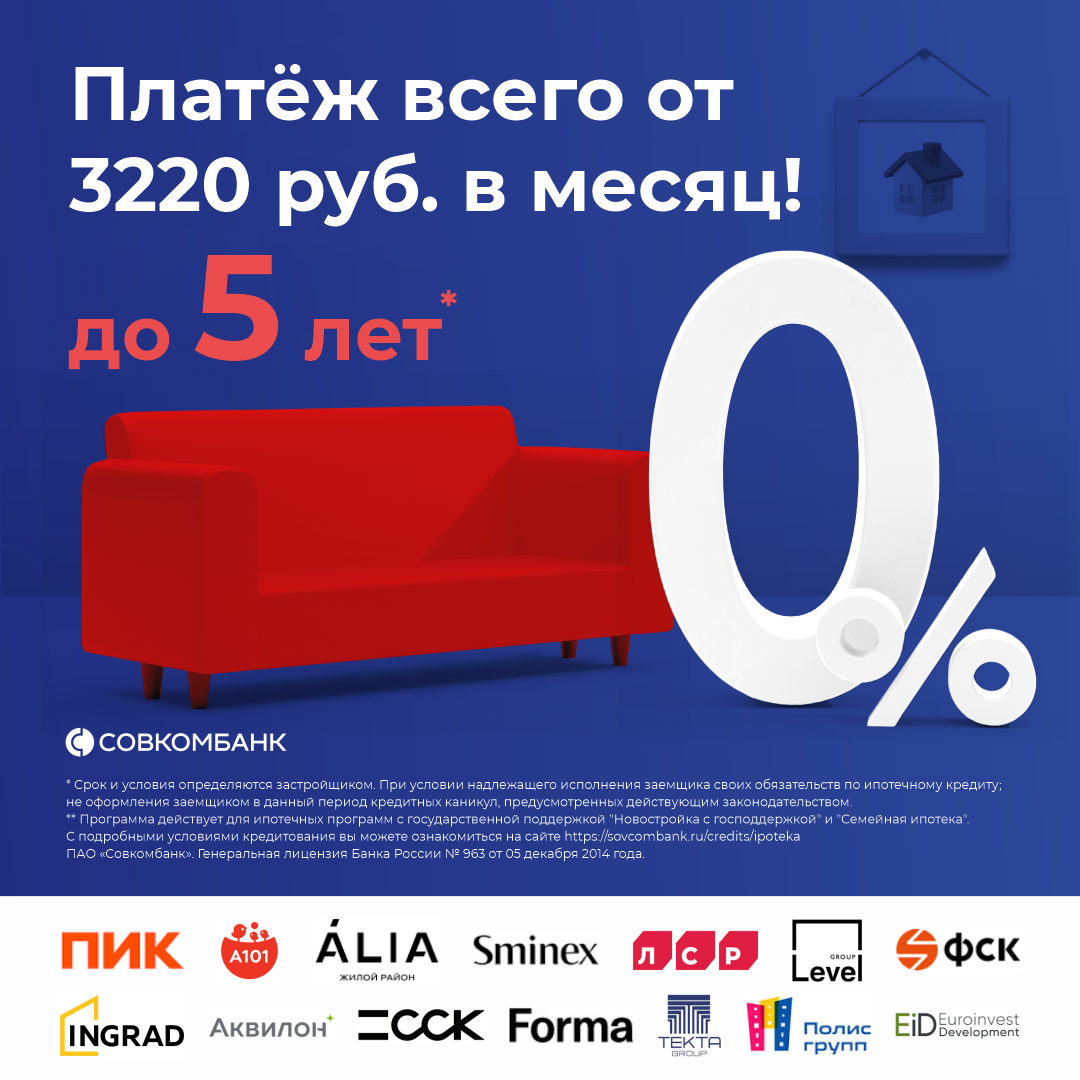 550
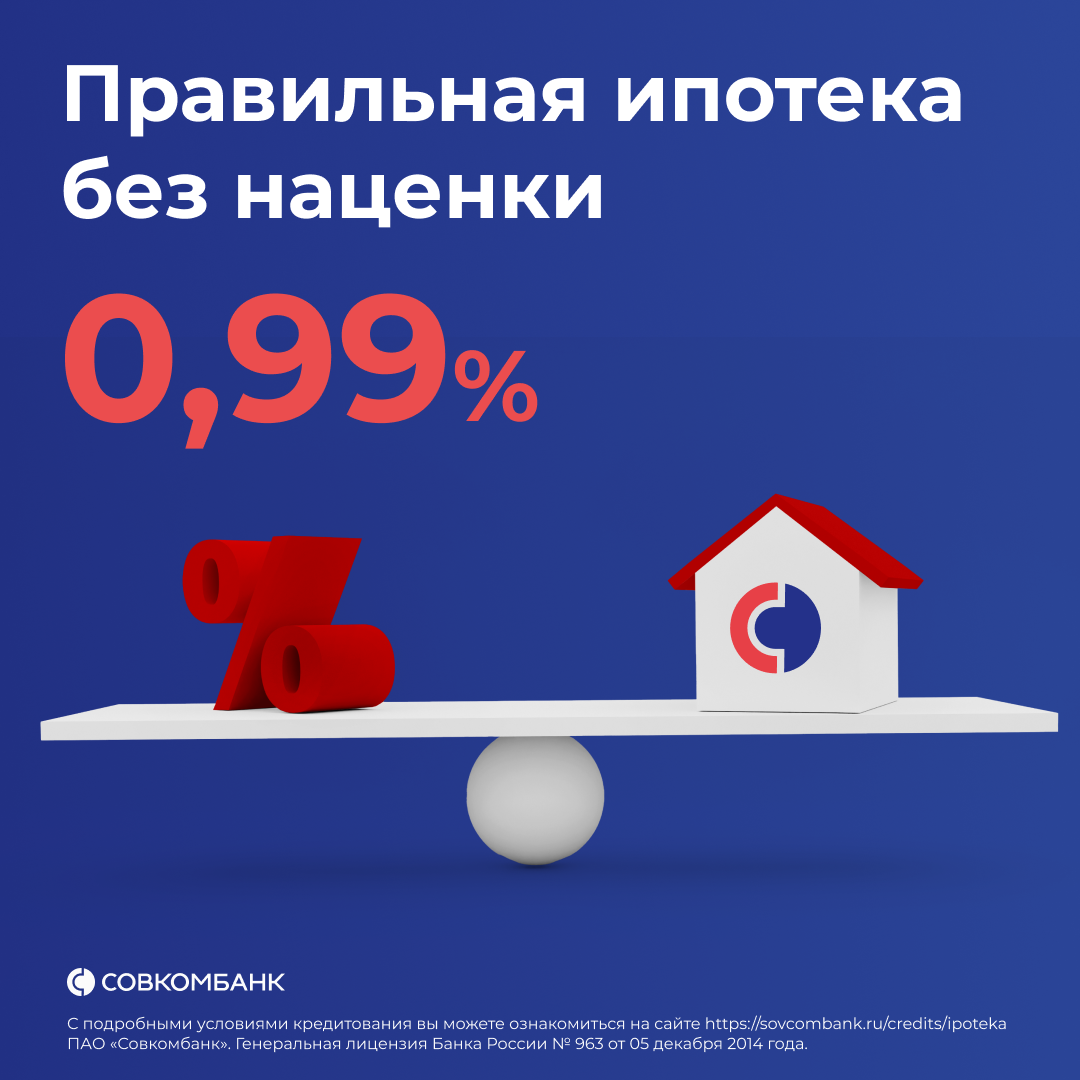 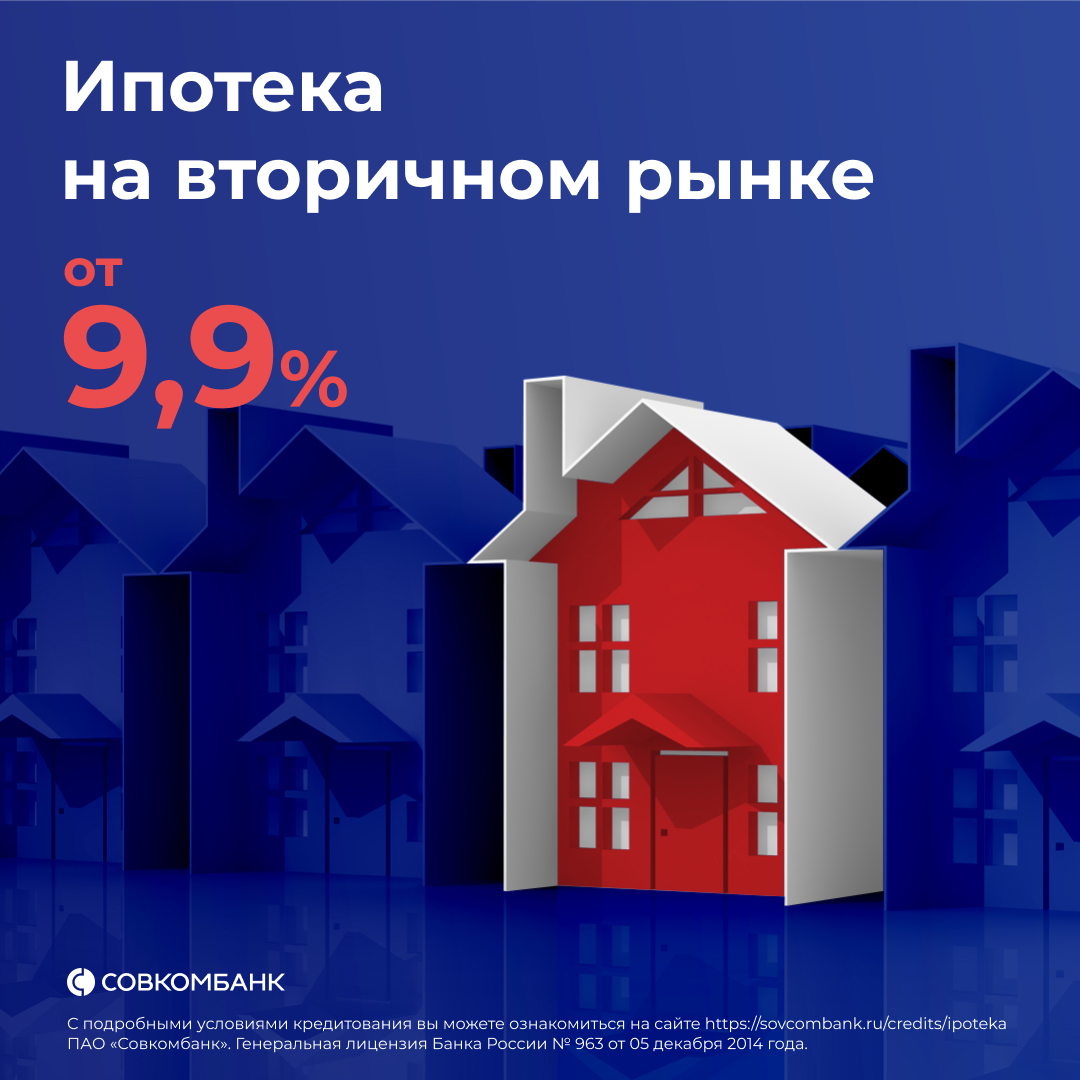 10,99 %
3,9 %
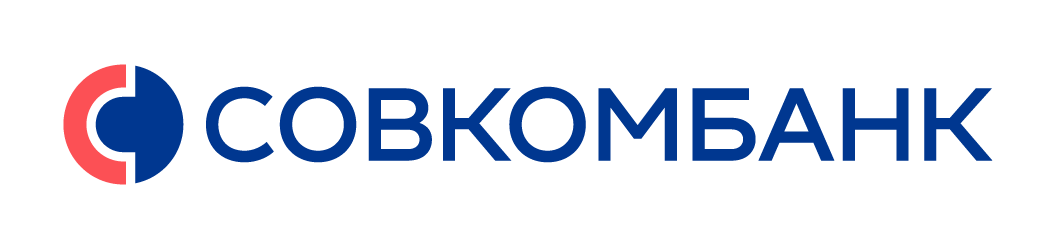 Правильная ипотека без наценки на квартиру
sovcombank.ru
Правильная ипотекаНовостройка (Москва, Санкт-Петербург)
Опция «Правильная ипотека»
(срок действия опции до 3 лет)
ПВ 20% (по ДДУ/ДУПТ) / ПВ 15% (по ДКП)
Опция «Правильная ипотека»
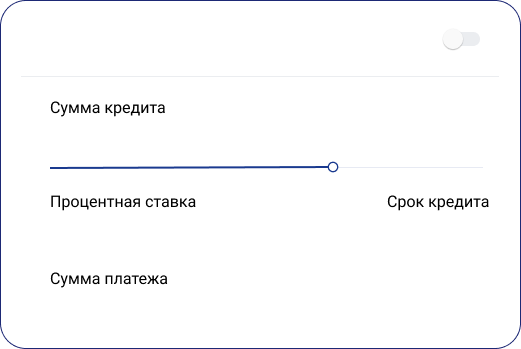 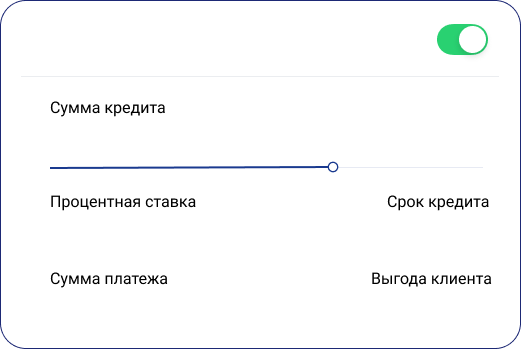 12 000 000 ₽
12 000 000 ₽
16,99%
30 лет
3,9%
30 лет
170 893,00 ₽
56 600, 00 ₽
4 738 385,00 ₽
комиссии от клиента 
наценки на квартиру
БЕЗ
Описание программы «Правильная ипотека»
Суть программы:предоставление заемщику на период строительства объекта недвижимости либо на срок, определенный застройщиком льготной % ставки по ипотеке без комиссии от застройщика

Механика программы:
Размещение суммы кредита на аккредитиве до ввода объекта либо срок, определенный застройщиком 
Блокировка средств первоначального взноса клиента до государственной регистрации сделки (либо размещение на аккредитиве в стороннем банке), после – перечисление застройщику/эскроу счет
  Предоставление льготной ставки клиенту на срок до ввода либо срок, определенный застройщиком

Программы кредитования: «Новостройка» (квартира, апартаменты), «Коммерческая ипотека»
Срок предоставления льготной ставки по кредиту:
ДДУ/ДУПТ
От 6 до 36 месяцев с шагом 1 месяц (на выбор застройщика)
Срок должен завершаться не позднее предполагаемой даты ввода в эксплуатацию
Если срок ввода в проектной декларации указан конец месяца, квартала – датой ввода считаем дату начала месяца/квартала

ДКП
От 6 до 36 месяцев с шагом 1 месяц
При досрочном вводе объекта в эксплуатацию – зафиксированный срок действия льготной ставки у клиента не меняется
Список застройщиков по программе 
«Правильная ипотека»
Москва
Самолет
А 101
ГРАНЕЛЬ
ФСК
Kaskad Family
Эталон
Инград
Русич
БРУСНИКА
ТЕКТА Group
Страна Девелопмент
Стройком (Инвесттраст)
G3 Group
MR Group
RDI
TOUCH
SEZAR GROUP
АКВИЛОН
ПИОНЕР
Ташир 
Стадион «Спартак
Экспериментальный завод качественных сплавов
СЗ «НОВОСТРОЙ-Е»
ИМПУЛЬС ГРУПП
КВАРТАЛ-ИНВЕСТСТРОЙ
СЗ Номер 2
СЗ ПЗТИ
СЗ РЕЗИДЕНЦИЯ 15
СЗ ЭКО
СЗ Альфа Проджект
Управление экспериментальной застройки микрорайонов (УЭЗ)
РГ Девелопмент
Астрахань
СЗ АЛЕГРАНТ-ГРУПП
СЗ СОЮЗ ДЕВЕЛОПМЕНТ
ПРОГРЕСС
СЗ Партикл-Линейный

Барнаул
Адалин
Алгоритм
Восход
ВОТЭТОДОМ
Жилищная Инициатива
СЗ Этюд
Отделфинстрой
СЗ ИСК СПОРТ СИТИ 
Регионстрой
Селф
Спорт -Сити
Строительная Перспектива
Строительный камень

Владимир
Игротэк
Континент
Стройэкс
Уником
СЗ  «СК Континент»

Владивосток
Aura Development
АРМАДА
ФСК
ДВ КОНСТРАКШЕН
Жилкапинвест
НОВЫЙ ДОМ
Находка
Самолет
ТАЛАН
СЗ "Ресурс Девелопмент"
СЗ ДЭМ-СТРОЙ
СЗ ЖИЛОЙ КОМПЛЕКС ГРИНХИЛС
СЗ КВАДРА
СЗ ОСК 7
СЗ ЭМЕРАЛЬД
СЗ ДВ КАПИТАЛ
СЗ Ареал-Девелопмент
Ренессанс Актив
ЭДЕЛЬВЕЙС
ЭСКАДРА

Волгоград
DARS Development
СЗ Вымпел
Синара-Девелопмент
АСЗ

Полный список застройщиков
Санкт-Петербург
Setl group
ЛСР
А 101
Самолет
Эталон
Главстрой
ФСК
AAG Холдинг
Arsenal
GloraX
ЕвроИнвест Девелопмент
ИНТЕРГРУПП
ИСГ Мавис
ИСК ВИТА
КВС
ЛенРусСтрой
Лидер групп
Мавис
Новоселье
НЭК ХОЛДИНГ
СЗ СЗЛК-ИЖОРА
Отделстрой
ПСК
РосСтройИнвест
СЗ Норд Сити
Союз
Спутник
АЛГОРИТМ

Архангельск
А6440
СМК
МАКСИ
Аквилон
СЗ Гавань
СЗ ГорСтрой
СЗ Притяжение
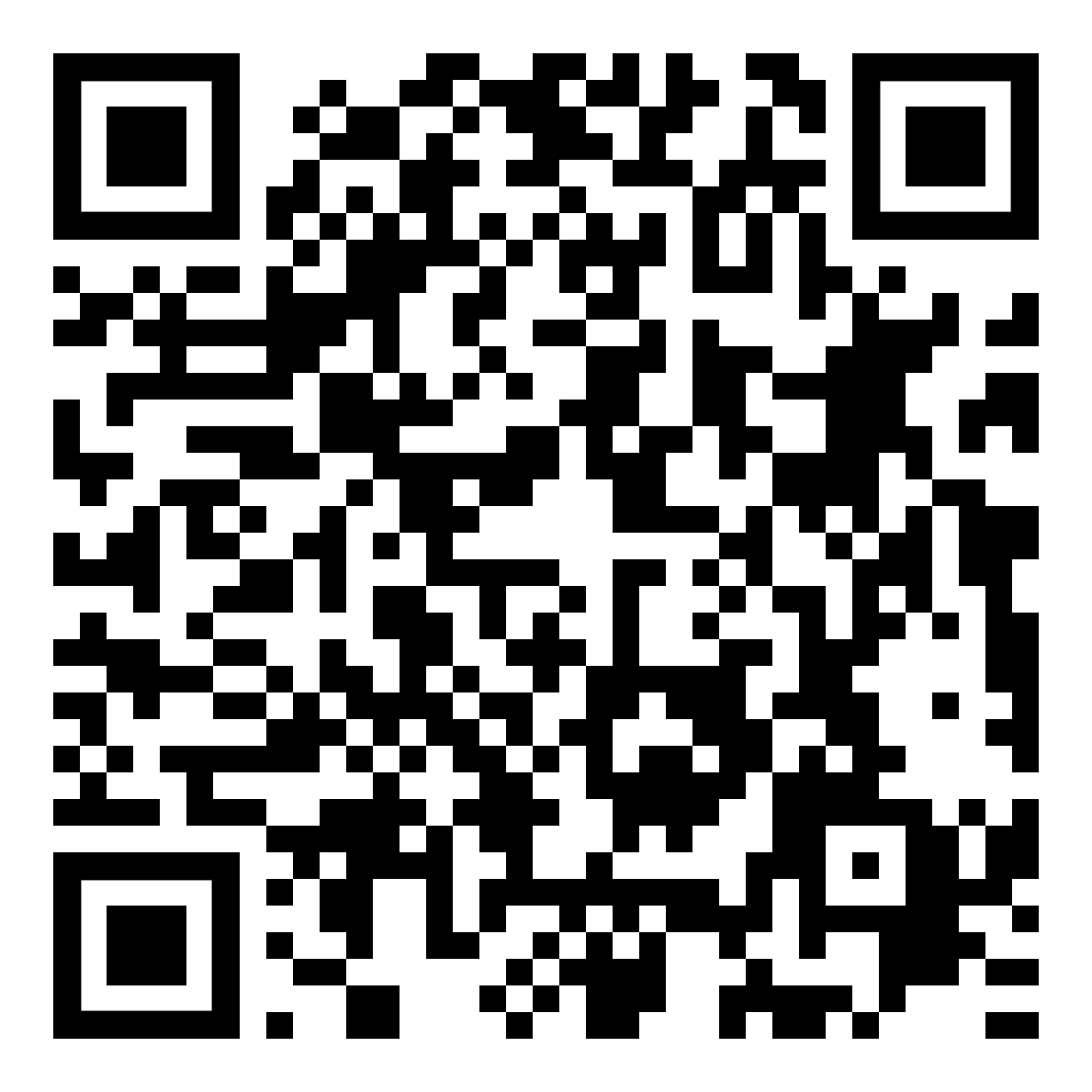 [Speaker Notes: из 1 слайда сделали 2]
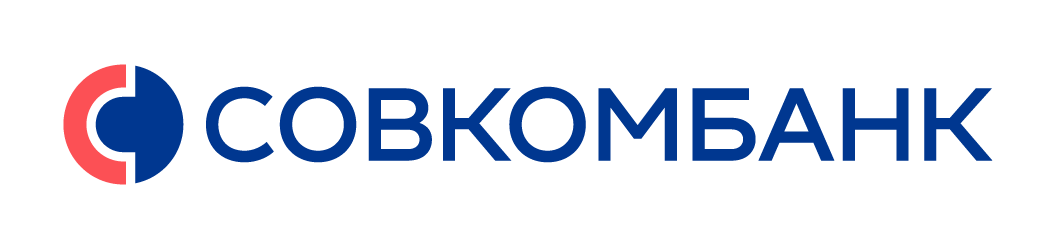 БЕРЕМ ПРОЦЕНТЫ НА СЕБЯ.
sovcombank.ru
Берем все проценты на себя на срок от 6 мес. до 5 лет
Срок от 10 лет                                |    Платеж от 8 051 руб.
Сокращение платежа  до 80%
условия определяются застройщиком
платеж при сумме кредита 
12 млн руб.
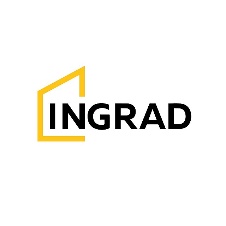 Программа доступна в рамках «Новостройка с господдержкой», «Субсидия 2018 (детская ипотека)», «Новостройка» и «Коммерция» (квартира, апартаменты, ПДКП, ДКП)
Платеж по программе ниже ипотеки под 0,01% на полный срок кредитования
Замена рассрочки от застройщика
Снижение нагрузки клиента (аренда, потребительский кредит)
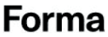 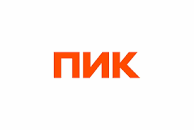 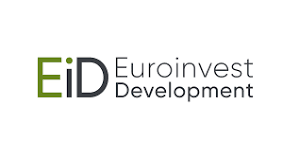 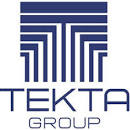 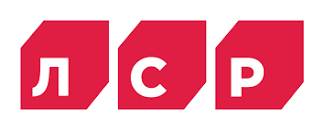 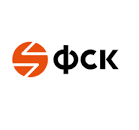 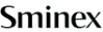 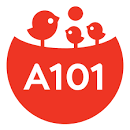 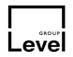 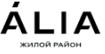 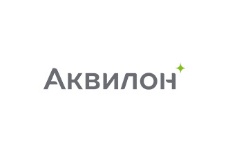 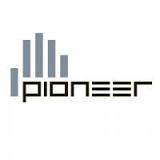 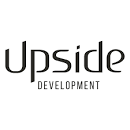 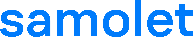 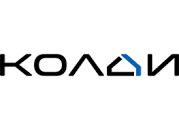 9
РАСЧЕТ ПЛАТЕЖЕЙ ДЛЯ КЛИЕНТА
сумма кредита 6 млн. рублей, срок 30 лет
НОВОСТРОЙКА С ГОСПОДДЕРЖКОЙ С «Берем проценты на себя»
НОВОСТРОЙКА (КВАРТИРА, АПАРТАМЕНТЫ) С «Берем проценты на себя»
СПИСОК ЗАСТРОЙЩИКОВ ПО ПРОГРАММЕ 
«БЕРЕМ ПРОЦЕНТЫ НА СЕБЯ»
Пермь
ГК ПЗСП
Девелопмент ЮГ
Унистрой

Ростов-на-Дону
СК Галактика

Сочи
ИСК Еврострой

Тверь
Новый город

Тюмень
ТИС

Уфа
БРИГ
ОНИКС
СЗ и ТН надзора город Уфа
Архстройинвестиции
ПСК-6

Хабаровск
Градъ Сервис
Москва

Level
Pioneer
А101
Инград
ЛСР
ФСК
Самолет
Р-Инвест
Coldy
Upside Development
Кортрос
СЗ «БОРИСОВСКИЕ ПРУДЫ»
СЗ «Квартал-Инвестстрой»
СЗ «Молоково-13»
Инвесттраст
НОВАРД
Стройтехинвест
Садовое кольцо
Санкт-Петербург

Euroinvest Development
Аквилон
ПСК
 Арсенал 
AAG
ЛСР
А101
RBI
Архангельск
Аквилон

Астрахань
Разум

Вологда
ВОЛОГДАГРАЖДАНСТРОЙ

Владивосток
ДиксиСтрой
ЖСК Радость
СИК Девелопмент-Юг

Казань
ТЕКТУМ
СМУ 88

Краснодар
СпецСтройКубань
AVA Group
DOGMA
Гарантия

Новосибирск
Новый мир
Союз
Дом-Строй
Сибирские жилые кварталы

Новороссийск
Гамма

Орел
СТС-групп
[Speaker Notes: из 1 слайда сделали 2]
Выгодные условия по ипотекеСубсидирование
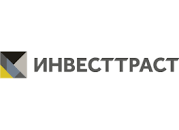 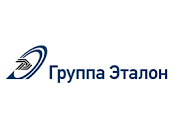 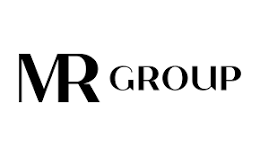 Новостройка 
с господдержкой 2020
5%
до 6 млн. руб.
ПВ от 30%
Семейная ипотека
(в т.ч. для ДФО)
3,9%
до 15 млн. руб./ до 30 млн. руб.
ПВ от 20%
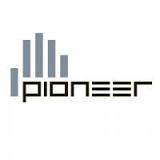 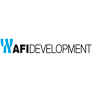 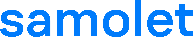 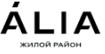 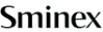 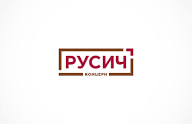 Новостройка 
11,99%
до 200 млн. руб.
ПВ от 20%
Коммерция
12,99%
до 200 млн. руб.
ПВ от 30%
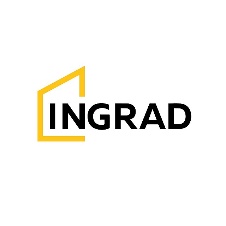 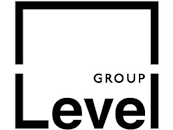 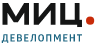 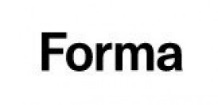 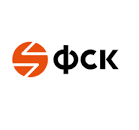 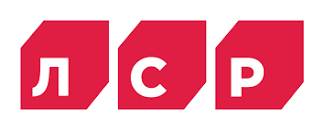 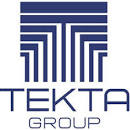 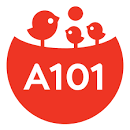 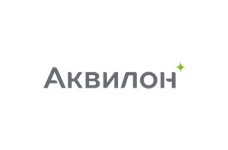 СНИЖЕНИЕ СТАВКИ ЗА КОМИССИЮ ОТ КЛИЕНТА
СНИЖЕНИЕ ПРОЦЕНТНОЙ СТАВКИ
Варианты снижения:
Цель
Клиенты могут снизить процентную ставку по программе кредитования «Новостройка», «Кредит на приобретение недвижимости», «Рефинансирование ипотечного кредита», «Ипотека на коммерческую недвижимость» и Ипотека «Жилой дом с земельным участком» на весь срок действия кредитного договора
Оплата опции
Клиент может оплатить комиссию за счет собственных средств, оплатить в рассрочку по карте Халва, 
либо включить комиссию в сумму кредита.
14
ОПЦИЯ СНИЖЕНИЯ СТАВКИ.
ЕСТЬ ЛИ ВЫГОДА ДЛЯ КЛИЕНТА?
Ставка со снижением за 15%
Базовая ставка
Ставка 16,99 %
Ставка 10,99%
11 764 705
Сумма кредита
111 949 Ежемесячный
платеж, руб.
142 500
Ежемесячный
платеж, руб.
10 000 000
Сумма кредита
ВЫГОДА КЛИЕНТА, РУБ.
10 998 360
Срок кредита 360 мес.
15
РАСЧЕТ ВЫГОДЫ СНИЖЕНИЯ СТАВКИ СТАНДАРТНЫЕ ПРОГРАММЫ
АКЦИЯ ВЫГОДНАЯ ИПОТЕКА С ХАЛВОЙ (ВКЛЮЧЕНИЕ ОПЦИИ В СУММУ КРЕДИТА)
Оплата опции доступна за наличные или в рассрочку  по карте Халва (на 12 месяцев)
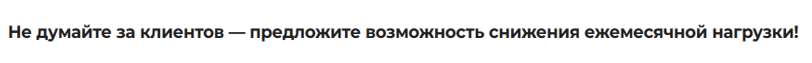 16
Базовые требования  к заемщикам
Гражданин РФ
Возраст
20–85 лет на момент погашения кредита, при привлечении молодого созаемщика
Регистрация РФ
постоянная, временная, возможность рассмотрения  без регистрации
Стаж
на последнем месте — от 3 месяцев
общий — от 1 года
Срок ведения деятельности
для ИП / ООО — от 12 месяцев
для самозанятых — от 3 месяцев
ОПЦИИ и ВОЗМОЖНОСТИ
На этапе рассмотрения заявки: 
Выплата комиссионного вознаграждения — от 0,8% до 1,1 % от суммы кредита  по рыночным программам (ГП/Семейная/IT- 0,5% - по программам субсидирования и правильная ипотека ) 
Лояльное рассмотрение собственников бизнеса, ИП в т. ч. на патенте
Первоначальный взнос для ИП и собственников бизнеса — от 15%
Рассмотрение самозанятых 
Кредитование нотариусов, адвокатов, моряков и пр. нестандартных категорий клиентов (например, рантье)
Возраст кредитования до 85 лет (в т.ч.пенсионеры)
Рассмотрение по ПФР
Рассмотрение по 2-м документам до 20 млн. руб.
Возможность учета дополнительного дохода на основании оборотов по личным счетам/картам клиента
Возможность привлечения солидарных заемщиков третьих лиц с учетом доходом и без дохода.
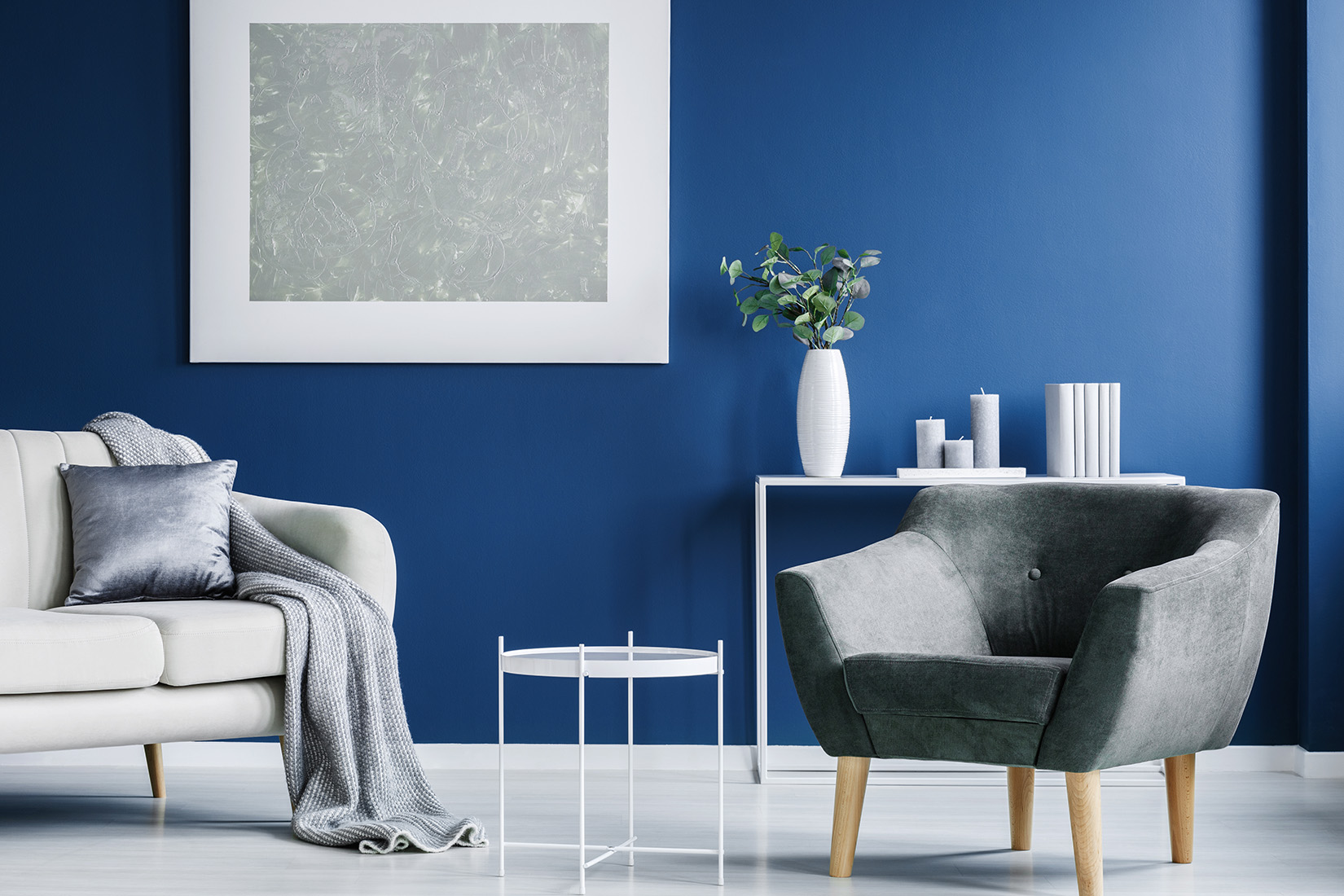 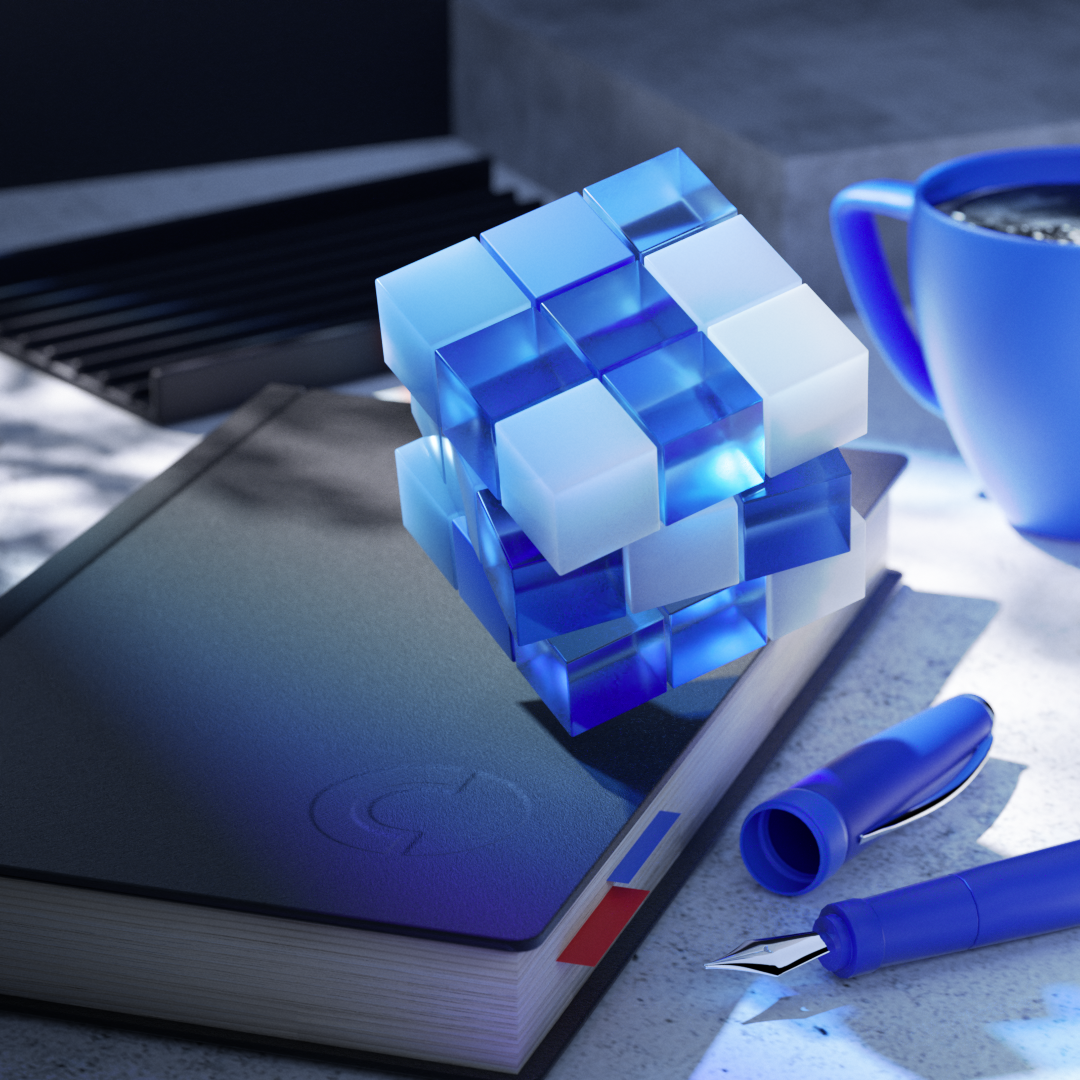 ОПЦИИ и ВОЗМОЖНОСТИ
На этапе подготовки сделки: 

Проведение сделок с занижением стоимости 
Первоначальный взнос по расписке (в т.ч. полностью)
Кредитование объектов в залоге сторонних банков, в т.ч. уступка от ФЛ по ДУПТ
Кредитование коммерческих помещений, в т.ч. в рамках ДКПЗН
Возможность проведения удаленных сделок после идентификации клиента, в т.ч. на вторичном рынке и при проведении территориально-распределенных сделок
Возможность гибкого наделения собственностью заемщика / солидарных заемщиков (возможно оформление на всех лиц, включая лиц без учета дохода, либо единоличная/долевая собственность на лиц с учтенным доходом)
Не обязательное привлечение супруга(и) в качестве солидарного заемщика (в случае предоставления брачного договора или нотариального согласия на сделку)
Возможность выкупа последней доли в праве собственности на объект, в тч у бывших супругов (при наличии соглашения о разделе имущества).